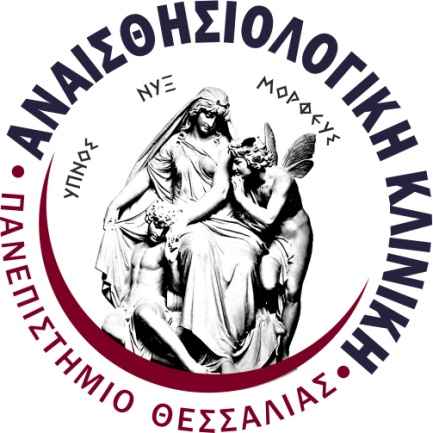 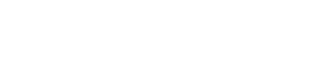 Pediatric Life SupportPLS
Metaxia Bareka
Anesthesiologist
ERC Course Organizer, Course Director
Differentiations in children
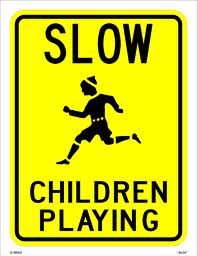 Size & weight
Anatomical differencies
      Airway:
Size of the head and neck
Small mouth / nose – big tongue
Compressible base of the mouth
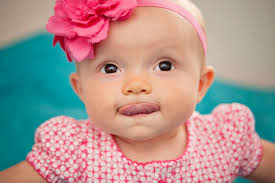 Differentiations in children
Breathing:
Diaphragm the main respiratory muscle
↑ metabolic rate, ↑ consumption Ο2,		↑ respiratory rate
Work of breathing ~ 40% cardiac output
↓ FRC  →  ↓reserves → quick desaturation
Differentiations in children
Circulation
Small blood volume → venerable to hypovolemia
↑ metabolic rate, 		          	 ↑ cardiac output, 				 ↑ heart rate
Differentiations in children
Primary cardiac arrest
Shockable rhythms (VF, pulseless VT)
Secondary cardiac arrest
Non-shockable rhythms (Asystoly, PEA)
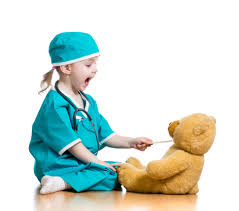 Terminology
New born:  neonate just after birth
Neonate:  - 4 weeks from birth
Infant: - 1 year from birth
Παιδί:  1 year – start of puberty
Teenagers → BLS
Chain of survival
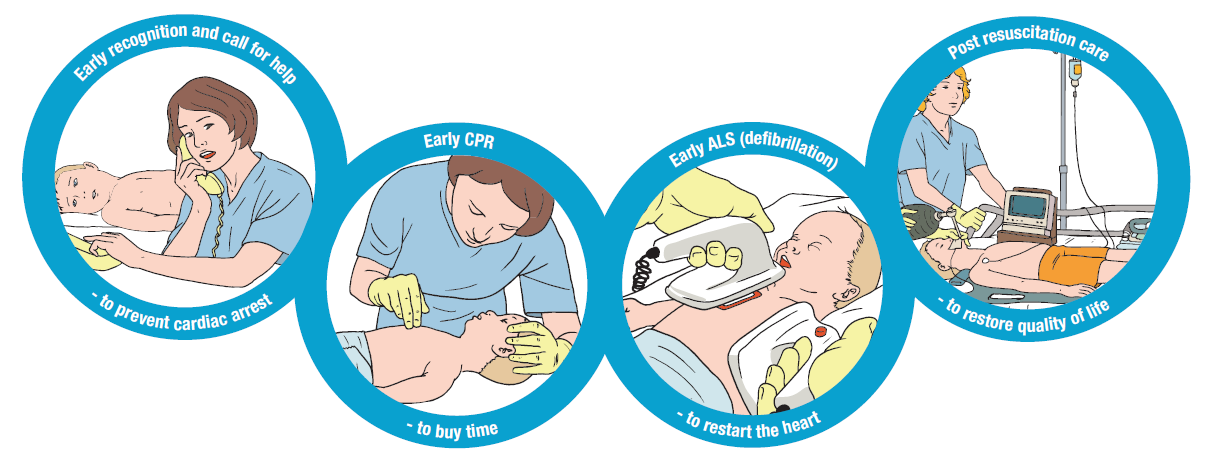 Indications for CPR in children
All children
that do not respond and
do not breath normally
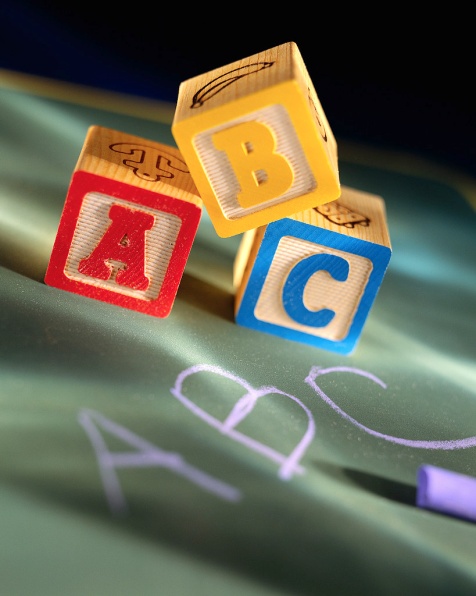 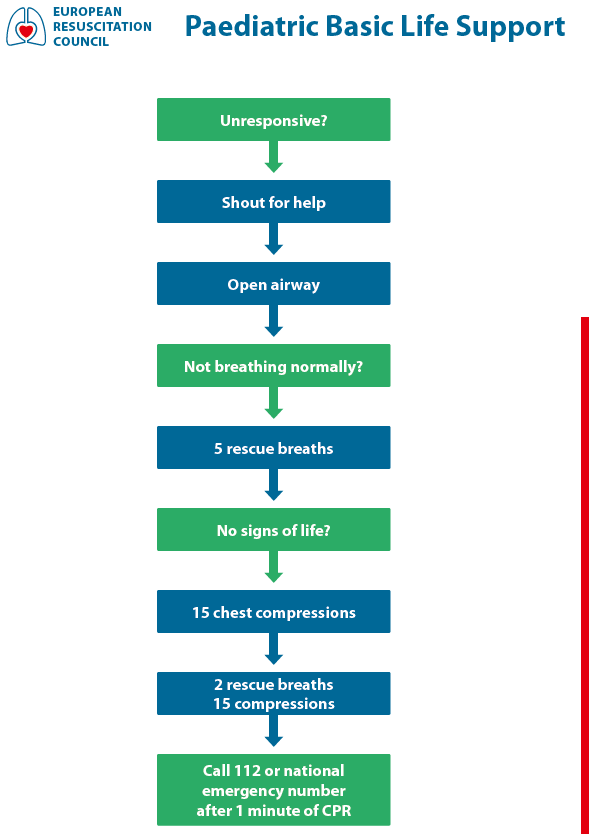 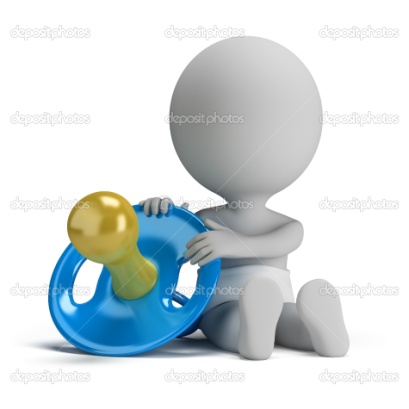 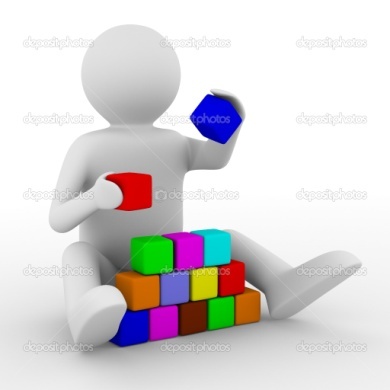 Most cardiac arrests in children: 
	HYPOXIA
Priority open airway &
 supply Ο2
Most common cardiac arrythmia
Severe Bradycardia  → Asystoly
Good quality CPR
One bystander:
Start CPR for 1 min
Call for help
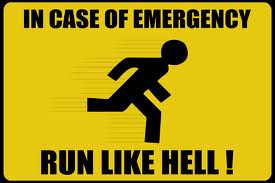 Safeness
Quick evaluation of the situation
Approaching the child, before touching quick look for the cause
Ensure safeness of the child and the rescuer
In-hospital:
Gloves
Aprons
Ventilation with self-inflating bag & mask
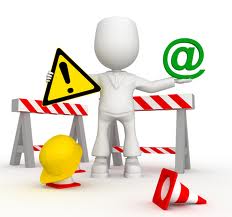 STIMULATION
Verbal or touching stimulation
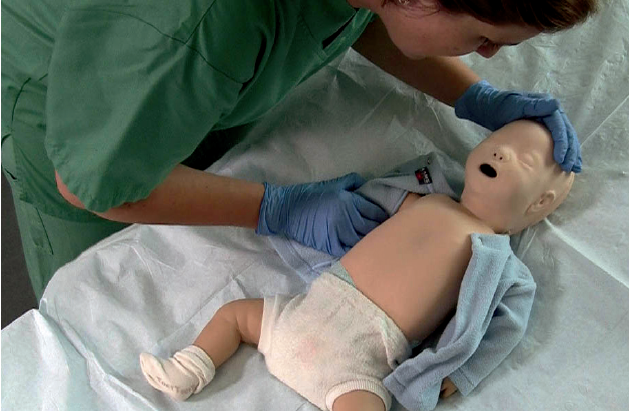 Call for Help
Call for help
Leave the child if you have to, after 1 min
Call 166 or 112
Where
What
Who
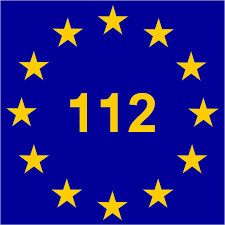 Airway
Open airway
Head tilt – chin lift
Quick look inside the mouth
Presence of obvious foreign body
Remove ONLY if visual and sure for the removal with one motion
DO NOT blindly sweep the mouth
Breathing
Assessment of effective breathing
Look, Listen, Feel
NOT more than 10 sec
Presence of effective breathing
Maintain open airway
RecoveryPosition
Absence of effective breathing
	Agonal Breathing: non rhythmical, sparse breathsμη
Rescue breaths
Rescue Breaths
5 rescue breaths
Slowly during 1 sec
Effectiveness of rescue breath:
elevation &
fall of the chest wall
Rescue Breaths in infants
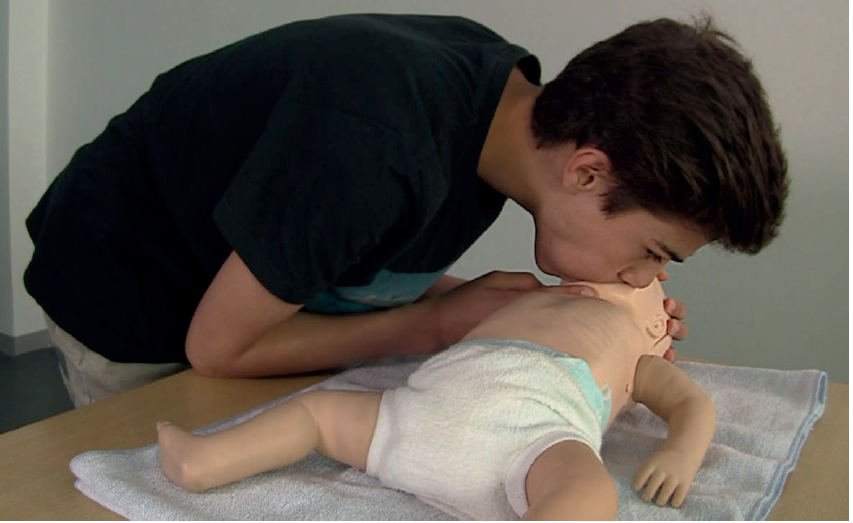 Rescue Breaths in children
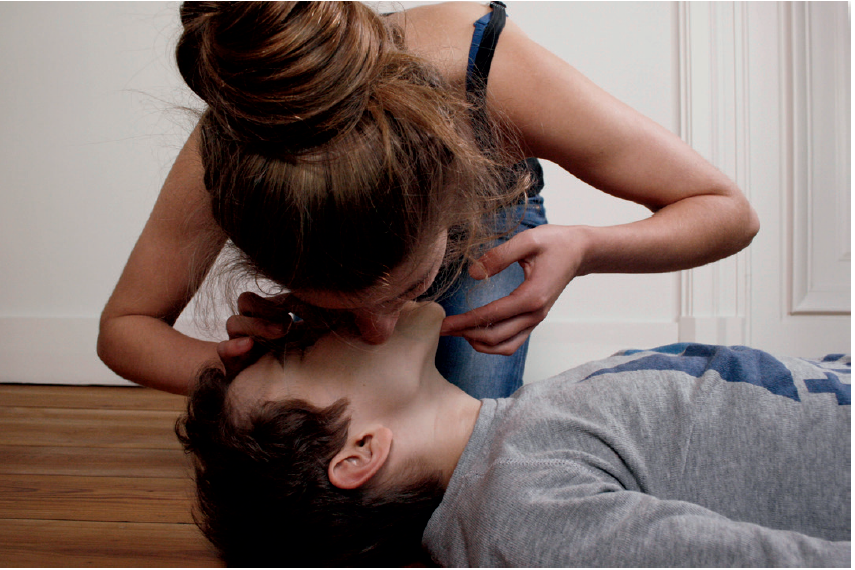 Circulation
Signs of life
Motion, cough, breathing
10 sec
Presence of signs of life:
Reassessment of breathing
Breaths 12 – 20 / min
Recovery position
Absence of signs of life:
Compressions
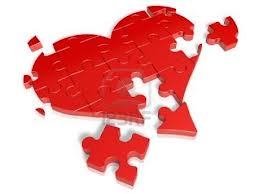 Compressions
Position: Supine, in horizontal hard surface
Rhythm: 100-120 Compressions /min
 Depth: 1/3 anterior – posterior diameter of the chest
Equal time compression - decompression
Ratio: 15 / 2
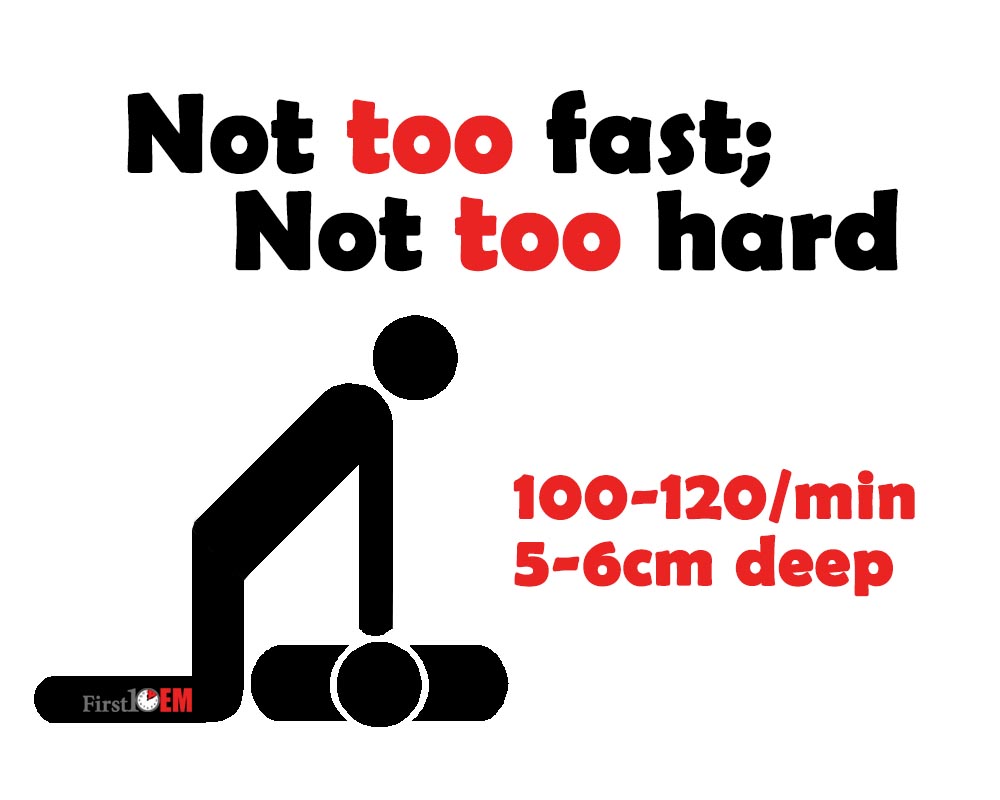 Compressions in infant
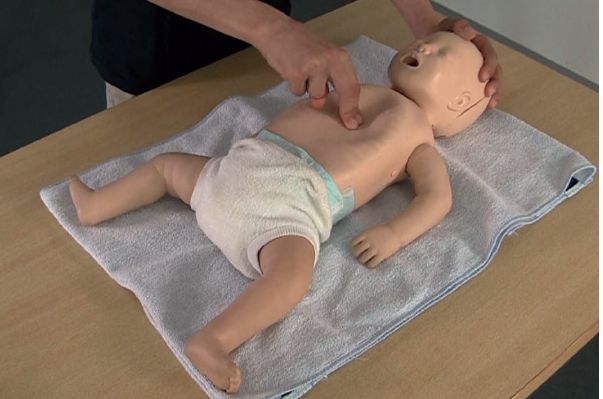 Compressions in infant
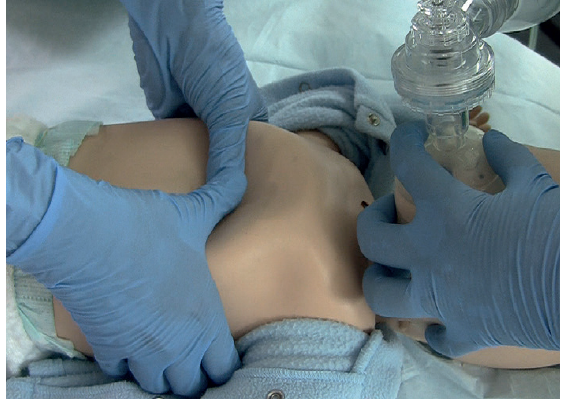 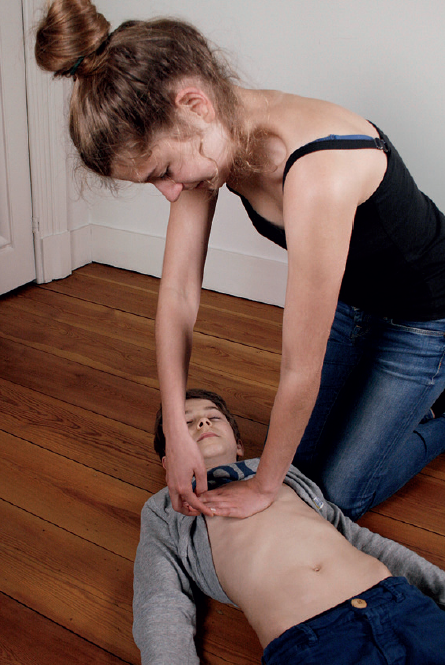 Compressions in children
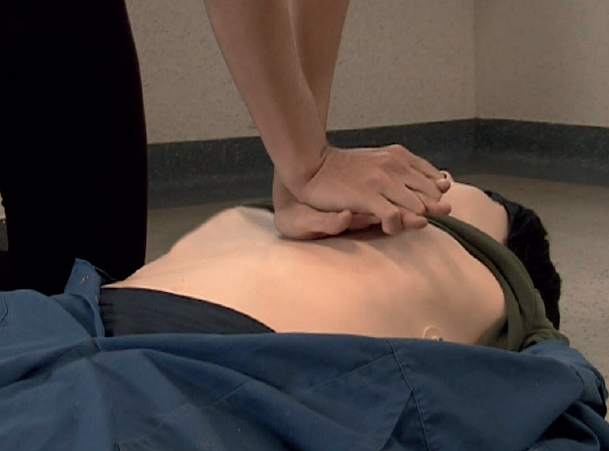 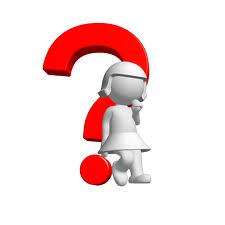 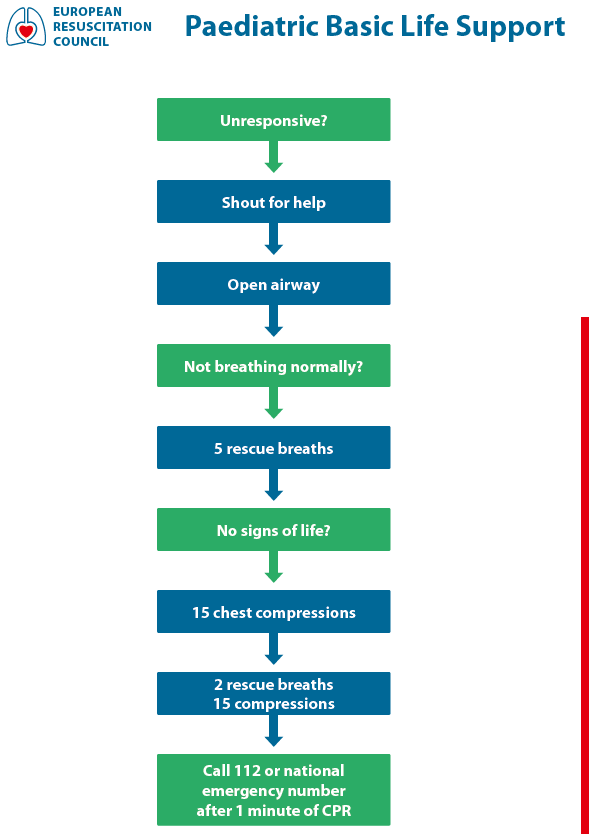 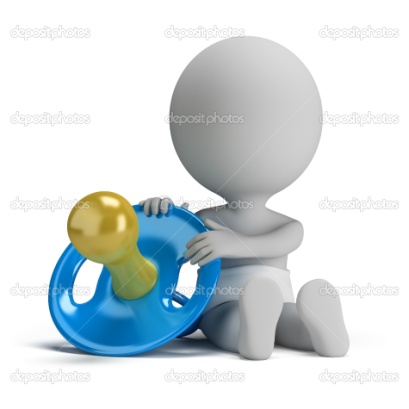 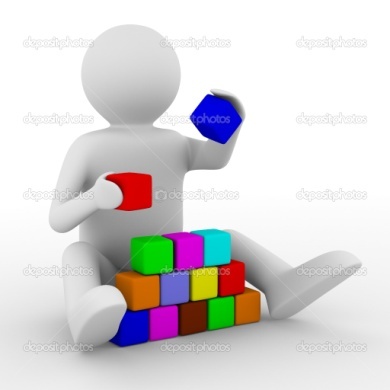 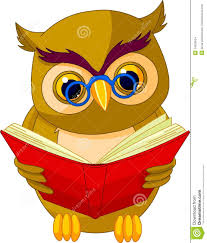 www.erc.edu
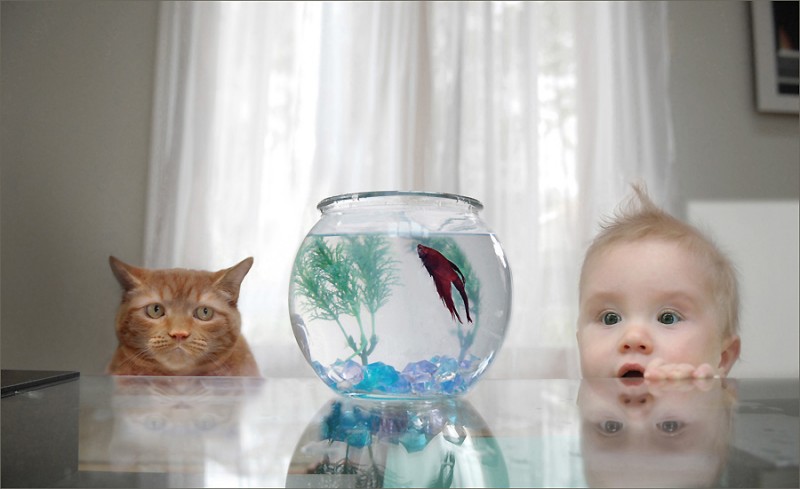 Thank you !
[Speaker Notes: Ευχαριστώ πολύ για την υπομονή σας!]